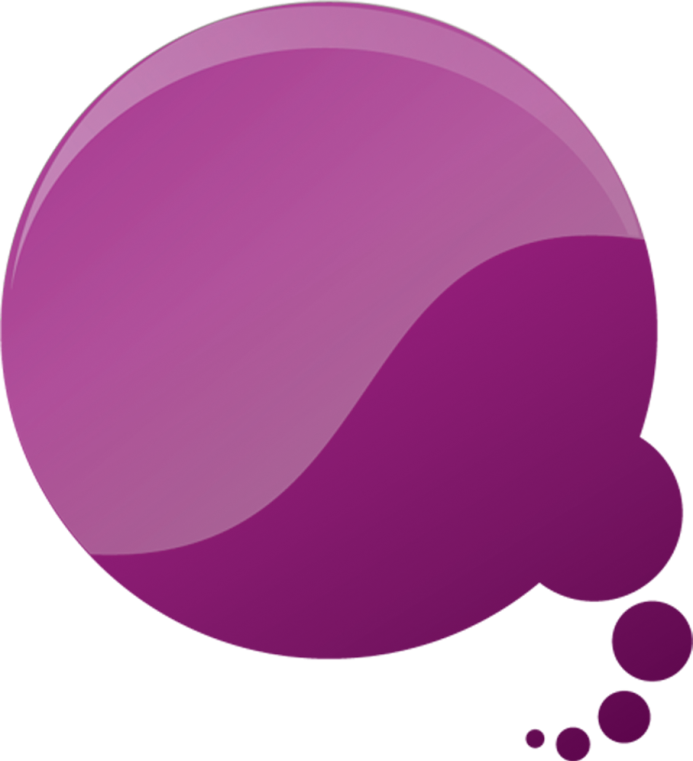 3
かみさまが　ねがわれるしどうしゃに　なろう
か
Iテモテ3:1
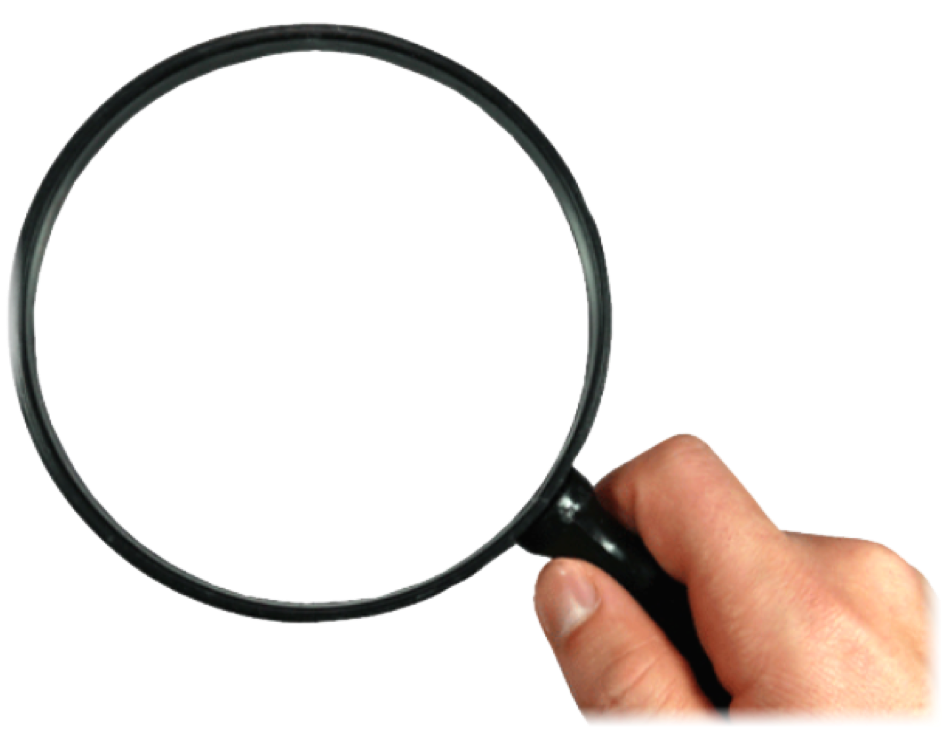 C V D I P
C
けいやく
(ふくいん)
Covenant
V
じだいの　
もんだい
Vision
D
かみさまが　
くださった　ゆめ
Dream
I
みことばと　いのり
Image
P
じっせん
さくひん
Practice
わたしの C V D I Pを　みつけよう
C
Covenant
けいやく のなかで
ビジョンを みて
ゆめを みよう
みことばを　にぎって　いのりつつ
イメージを つづけて　そうぞうしよう
じっせんして さくひんを　つくろう
V
Vision
D
Dream
I
Image
P
Practice
わたしの C V D I Pを　みつけよう
C
Covenant
けいやく
(ふくいん)
イエス・キリスト
V
Vision
じだいの　
もんだい
せかいふくいんか
D
かみさまが　
くださった　ゆめ
Dream
I
みことばと　いのり
Image
P
じっせん
さくひん
Practice
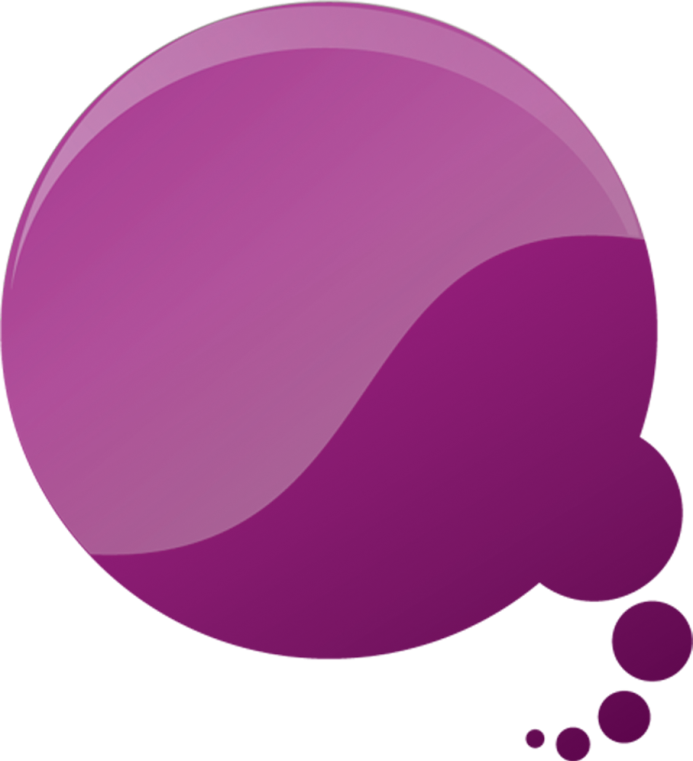 3
かみさまが　ねがわれるしどうしゃに　なろう
か
Iテモテ3:1
エペソきょうかいに　ほかの　
きょうくんを　おしえる　いたんが　
あらわれました
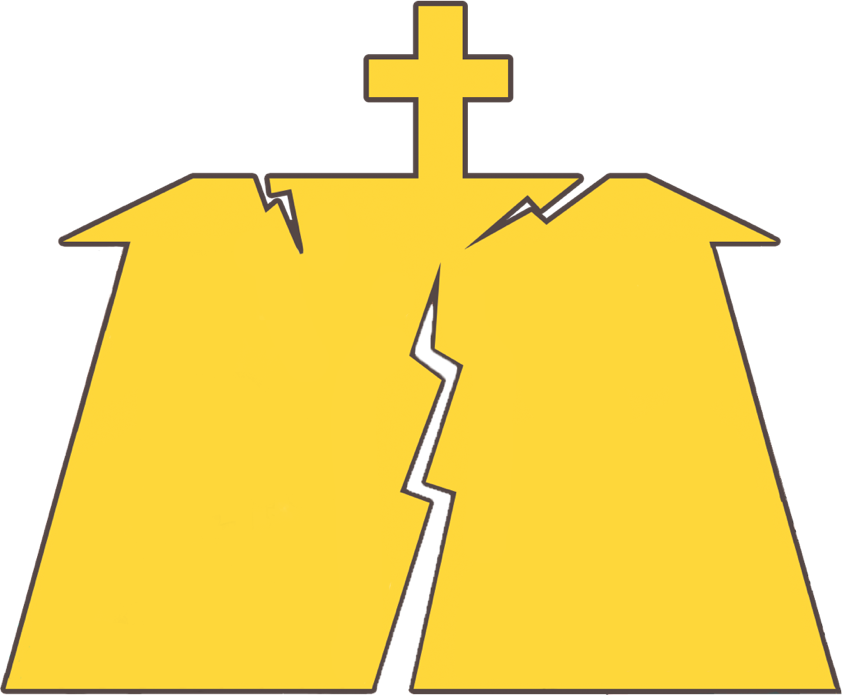 りっぽうしゅぎ
しんぴしゅぎ
ふしんこう
むきりょく
ふへい
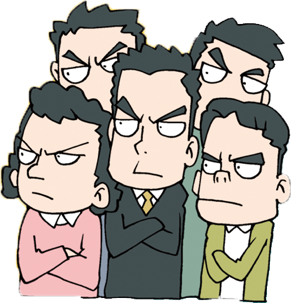 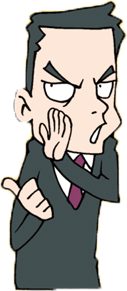 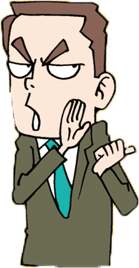 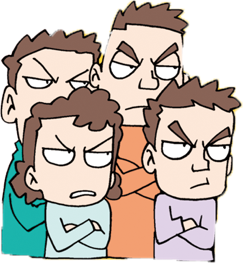 1. きょうかいに　たいする　おしえ (Iテモテ1:1-20)
.
キリスト・イエスは　テモテを　ちゅうじつなものと　
みとめてくださって、めぐみの　ふくいんを　つたえる　つとめを　まかせました. (Iテモテ1:12-17)
ほかの　きょうくんに　こころを　うばわれずに　
しんこうの　よい　たたかいを　ゆうかんに　
たたかい　ぬくように　いいました (Iテモテ1:18-20)
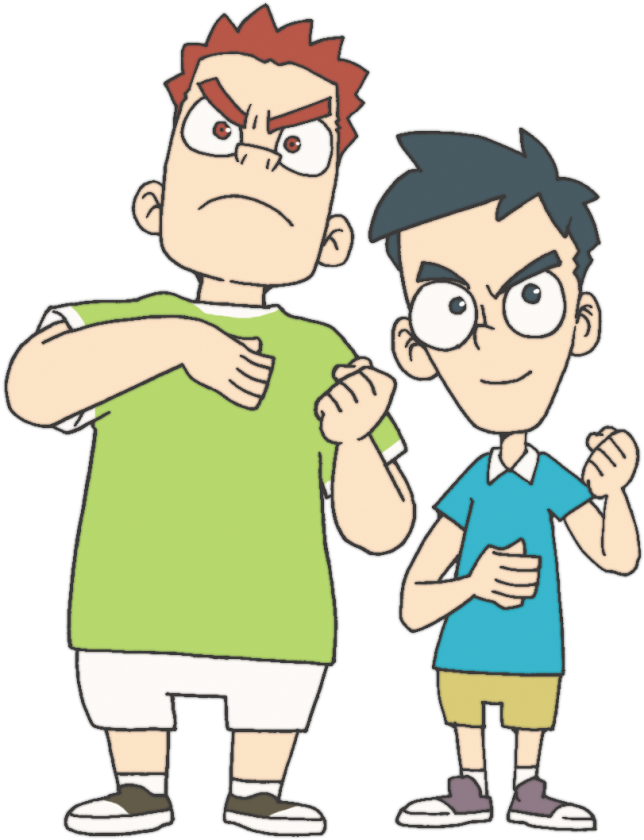 ふしんこうの　はなしに　だまされずに
ふくいんで　きょうかいを　いかす　しゅやくに　なろう！
2. れいはいに　たいする　おしえ
.
かみは、すべての　ひとが　すくわれて、しんりを　しるようになるのを　のぞんでおられます。.
(Iテモテ2:4)
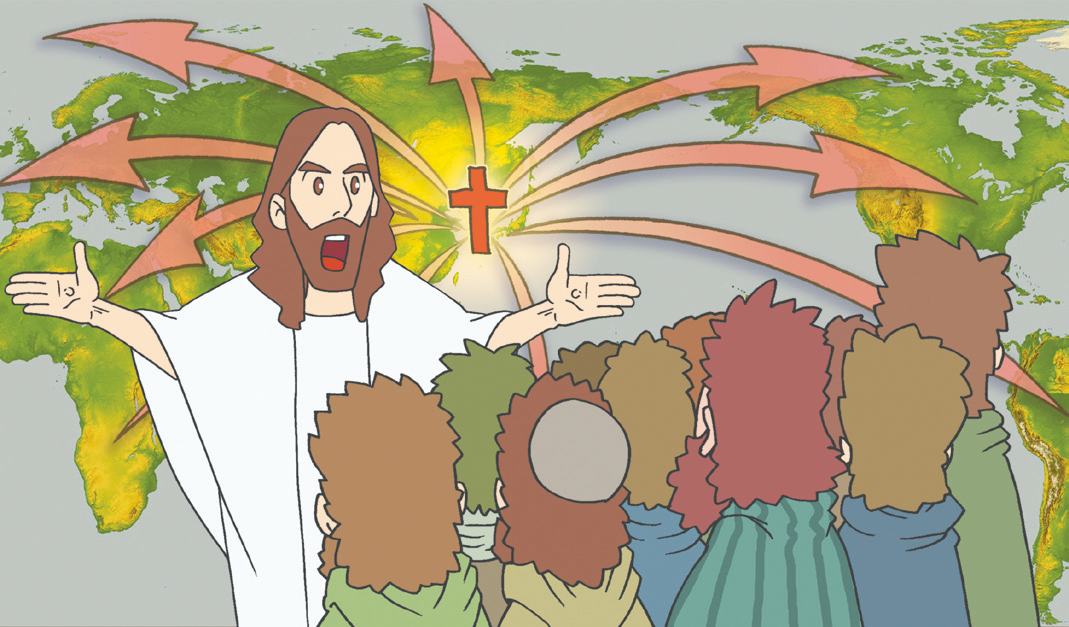 れいはいは　すくわれた　かみの
こどもだけが　あじわうことが　
できる　しゅくふくです
2. れいはいに　たいする　おしえ
.
かみと　ひととの　あいだの　ちゅうかいしゃも　
ゆいいつであって、それは　ひととしての　
キリスト・イエスです。(Iテモテ2:5)
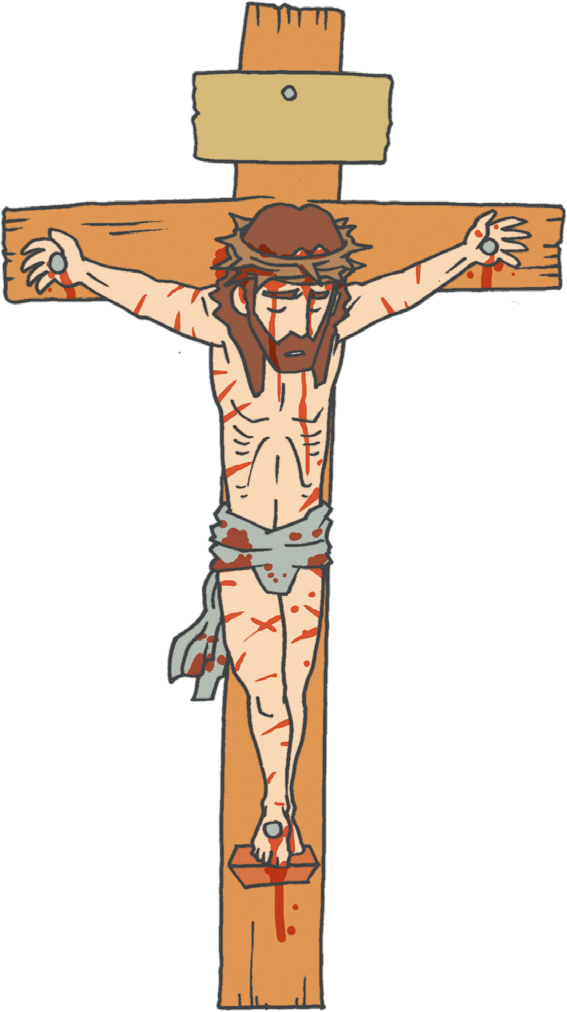 キリストは、すべての　ひとの　あがないの　
だいかとして、ごじしんを　おあたえに　なりました。
(Iテモテ2:6)
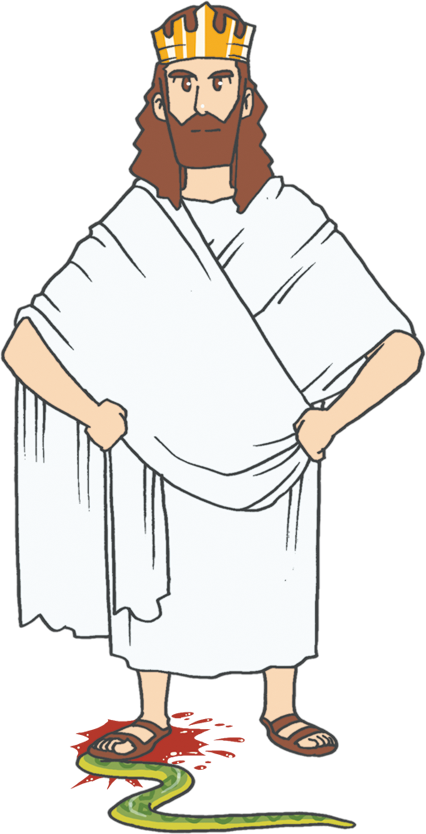 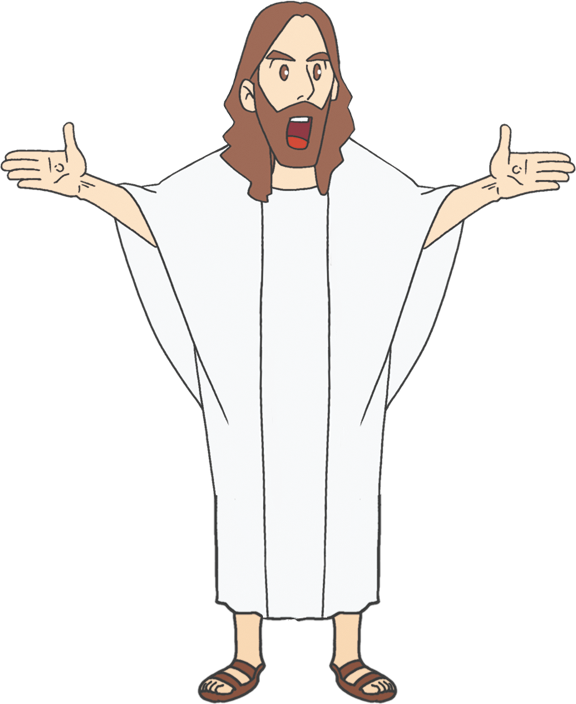 イエス・キリストのけいやくを
しっかりと　にぎって　れいはいを　
ささげましょう
3. しどうしゃに　たいする　おしえ
.
しどうしゃは　すばらしい　しごとを　もとめることです
 (Iテモテ3:1)
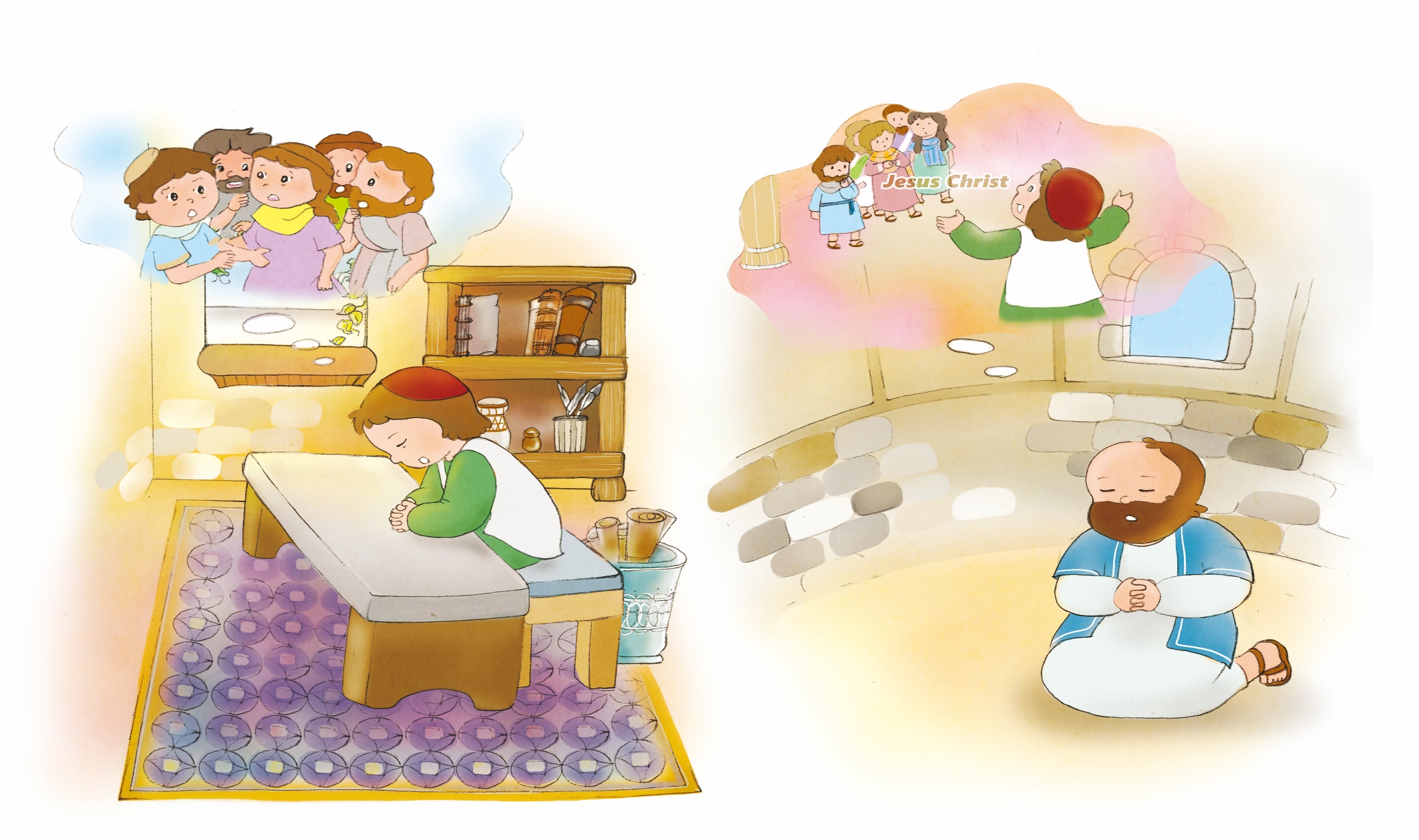 しどうしゃは　いのりの　みはりびとに　なるべきです
3. しどうしゃに　たいする　おしえ
.
みしんじゃにも　ひょうばんの　よい　ひとで　
あるべきです (Iテモテ3:7)
しんこうに　ついて　つよい　かくしんを　もつ　ものです
 (Iテモテ3:13)
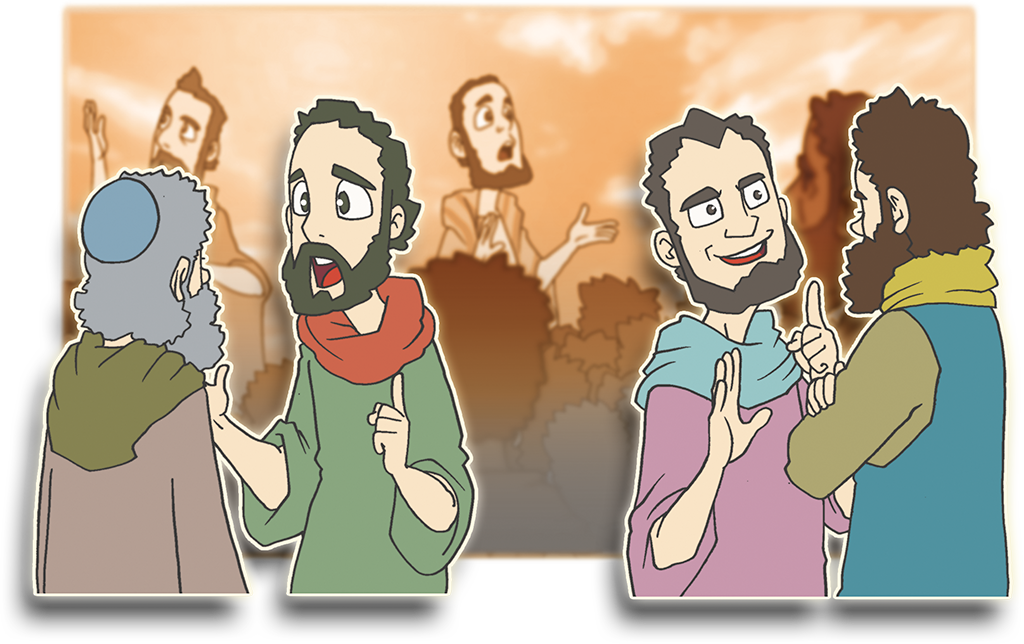 .
わたしは　どんな　
レムナントなのかな?
?
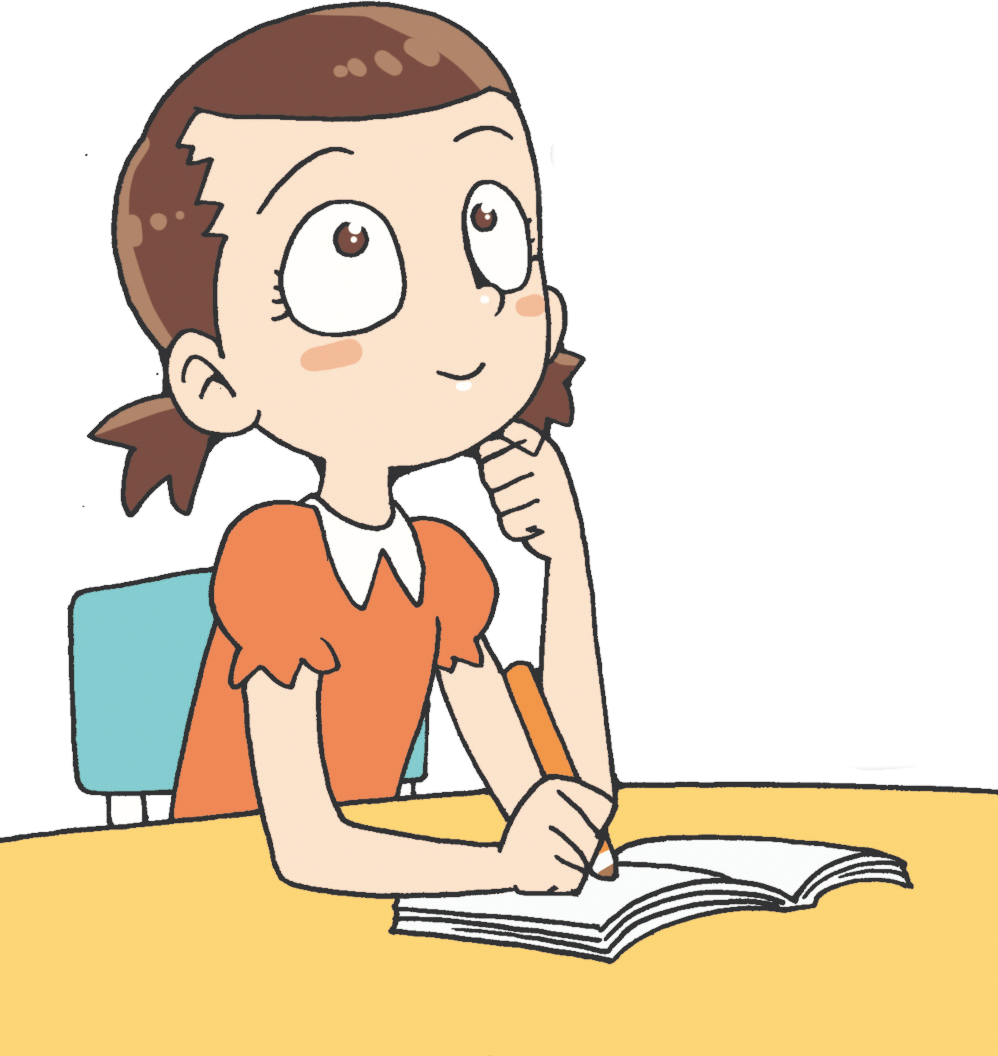 テモテのように　かみさまが　ねがわれる
しどうしゃに　なるように　じゅんびしよう！
ふくいんを　
つたえて　れいはいに　しょうたい　しよう
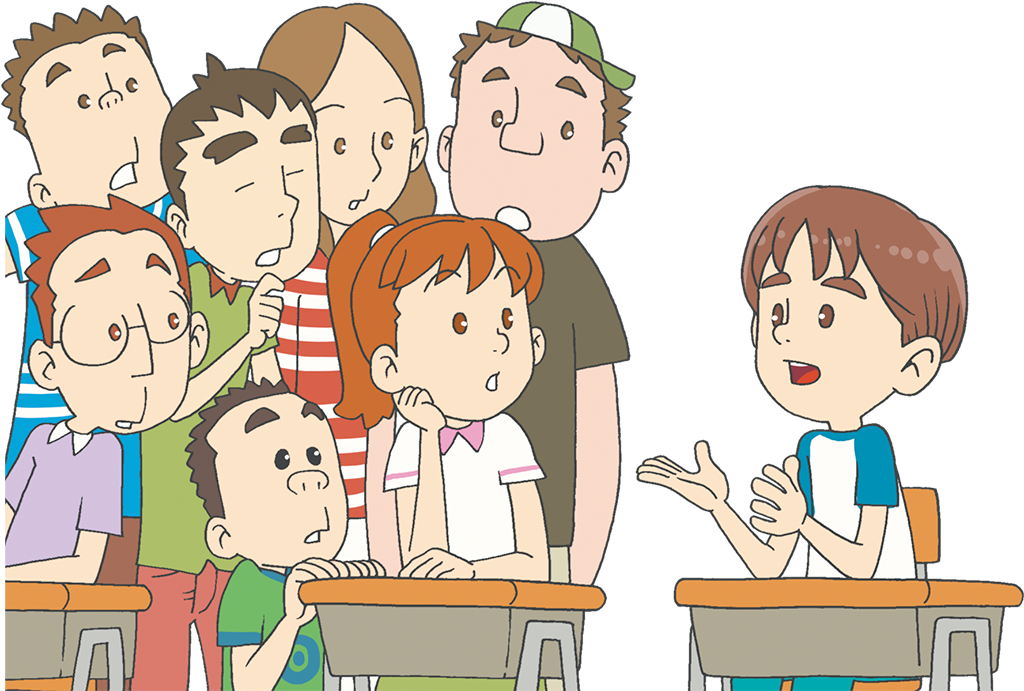 みことばを　にぎって じっせんすることを 
みつけよう
ちいさな　ことが　つもって　じんせいの　さくひんに　なります
ほかの　ともだちに
ふくいんを　つたえる
しどうしゃに　ついて
ほんを　よむ
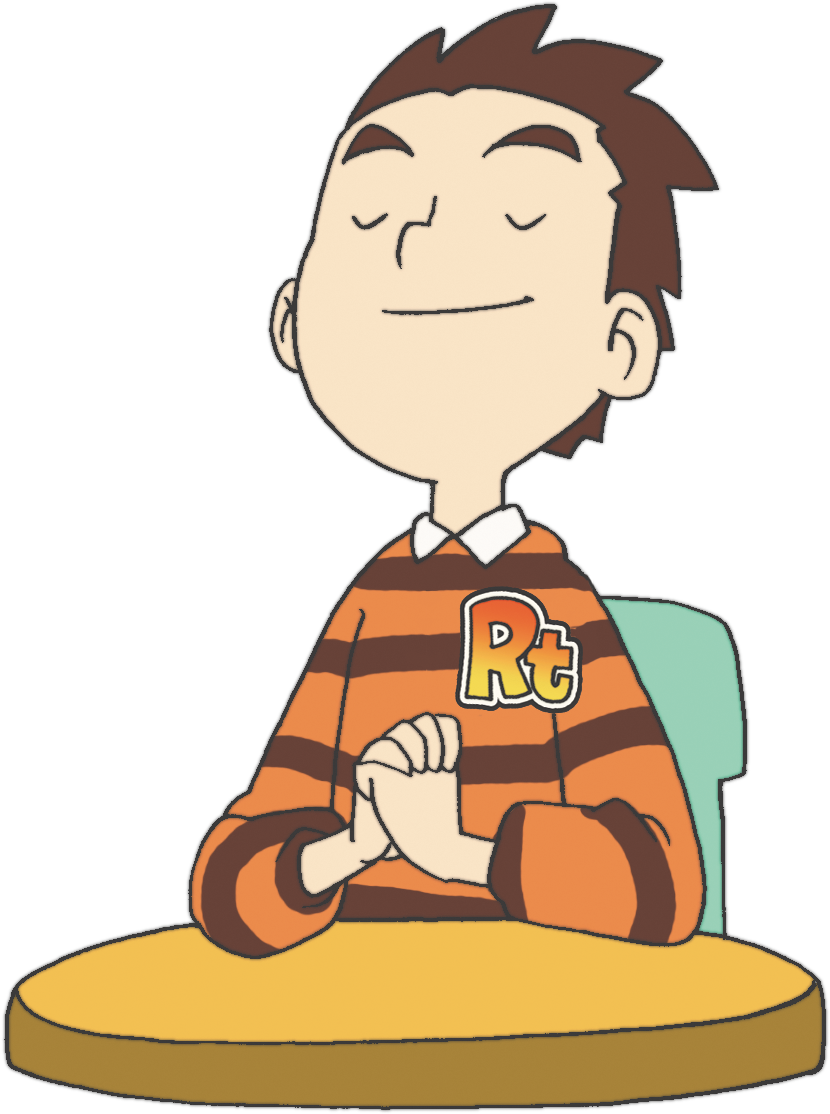 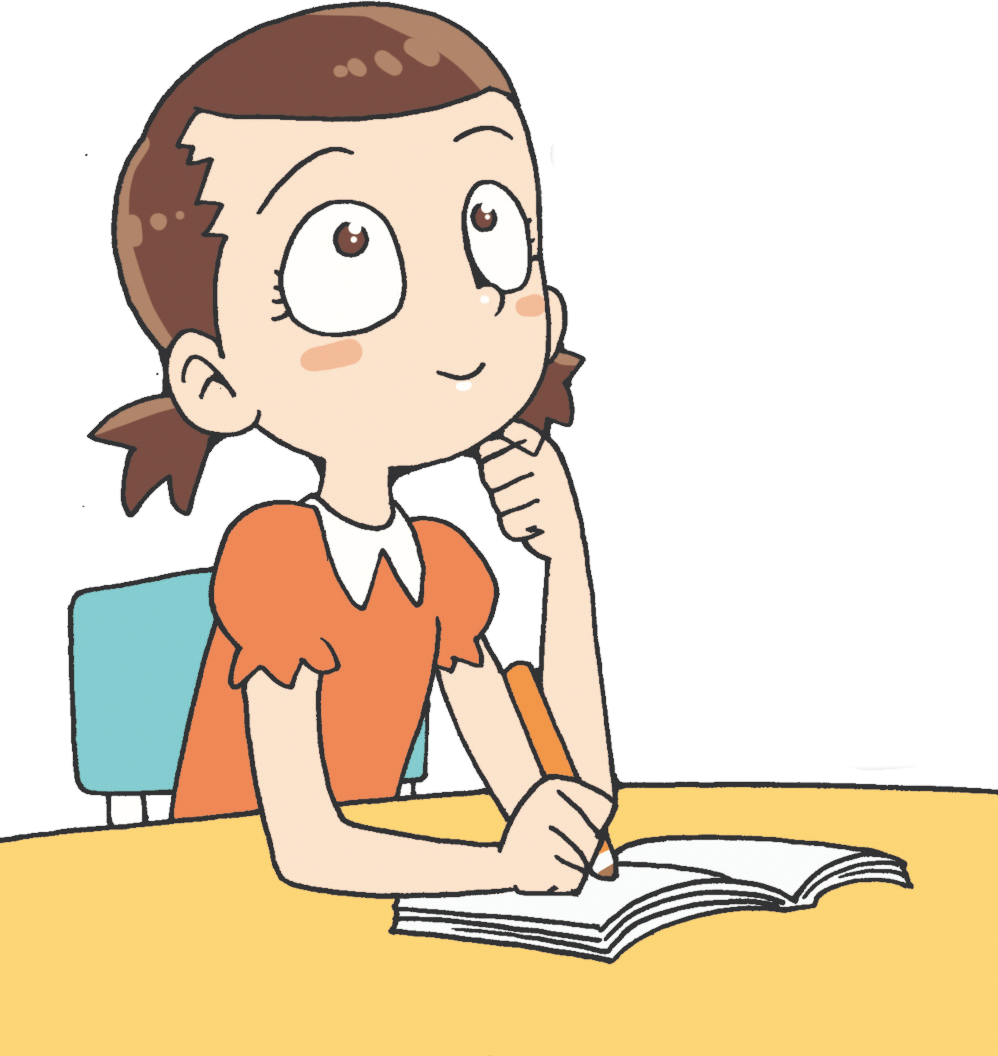 きょうかいの　ために　いのる
フォ
ー
ラム
し
て
いん
し
よう
こく
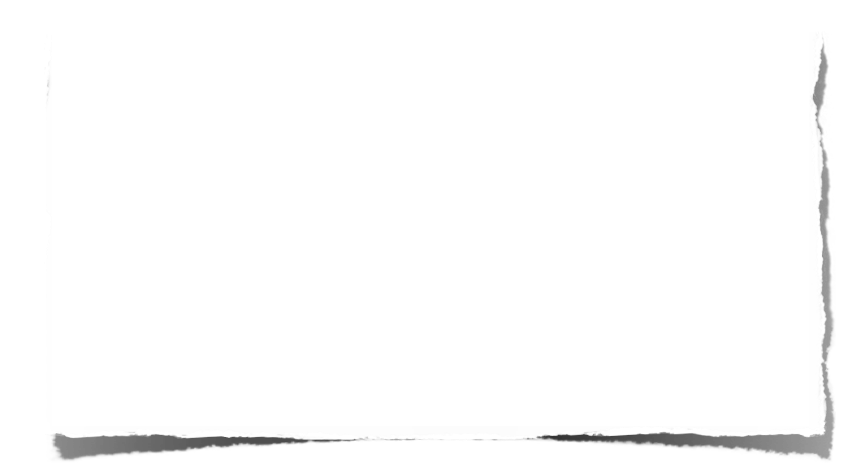 みことばの　なかで　いちばん　こころに　
のこった　ことを　フォーラムしよう
わたしの　C V D I Pを　みつけて　
フォーラムしよう
こんしゅう　じっせんすることを　きめよう